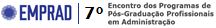 22 e 23 de novembro de 2021
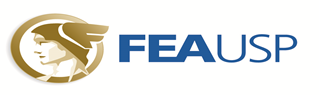